Solution Review & Update Dune Ridge/Road SolutionSquibnocket Committee
Friends of Squibnocket
October 14, 2014
Status Update
Existing conditions defined & documented
Dune ridge & road engineering completed
Geology, coastal engineering, civil engineering
Initial cost estimate prepared
Research on comparables completed
Architectural rendering of solution in process
Direct discussions with S/F team initiated
Today: Parking solution presented
Features
Convenient to beach
40 cars (same capacity as current lot)
Storm water basin
Vegetative buffer required for screening
Other Considerations
Parking is a component of dune/ridge solution
Town would negotiate long term leases
Two ½ ac lots
Peter Weldon has reaffirmed his reaffirmed his willingness to work with the Town
This is the first iteration of design of parking lot
Alternate Road (Option)
At meeting with S/F engineers, alternate route for roadway was discussed
Above parking lot & along back of pond
Advantages: more secure, less maintenance
50% of road unaffected for 50 - 100 yrs.
Another 25% of road unaffected for 25 yrs.
No contention between parking area with S/F road
Wetlands impact needs to be assessed
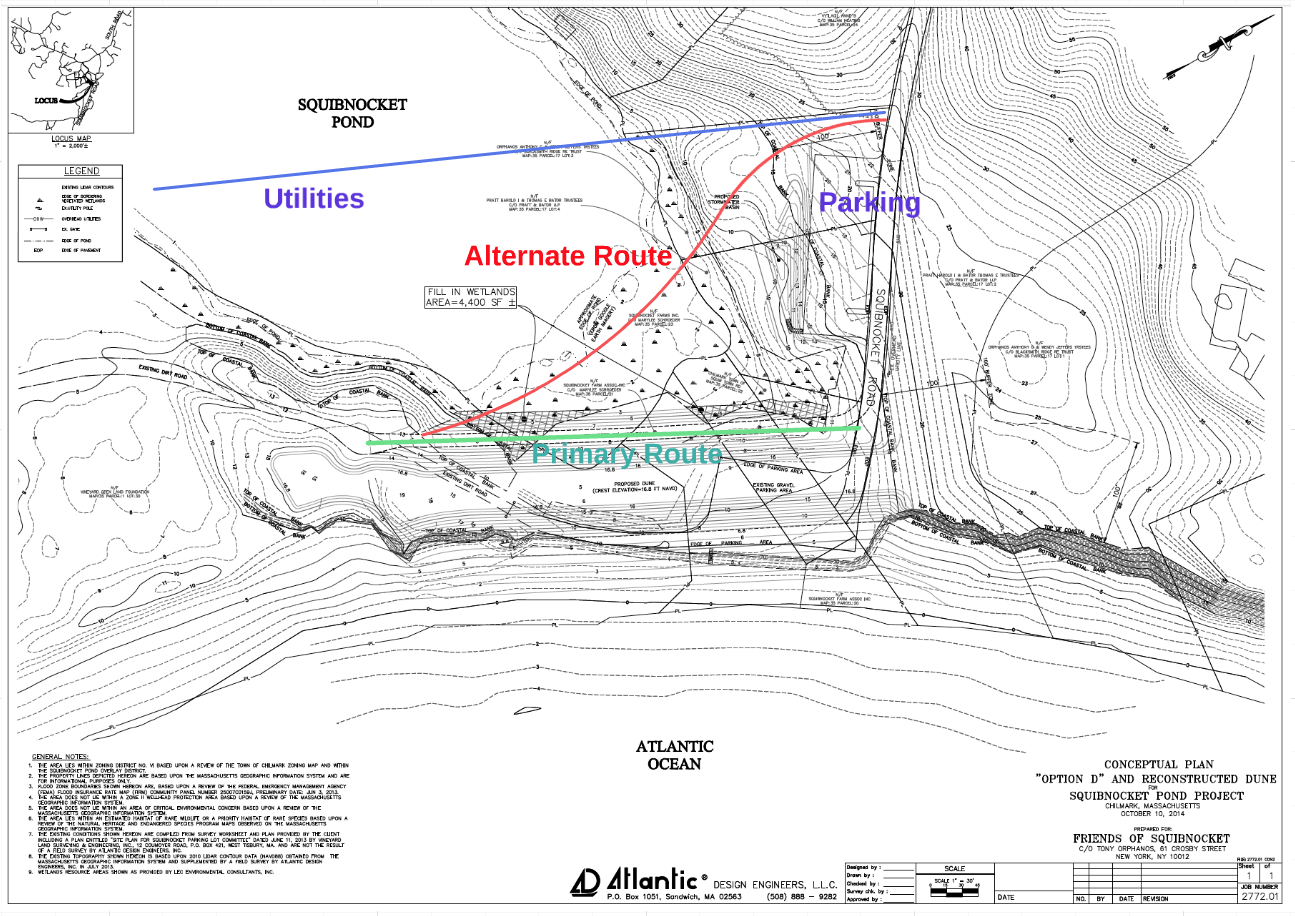